Россия, Русь, храни себя, храни…
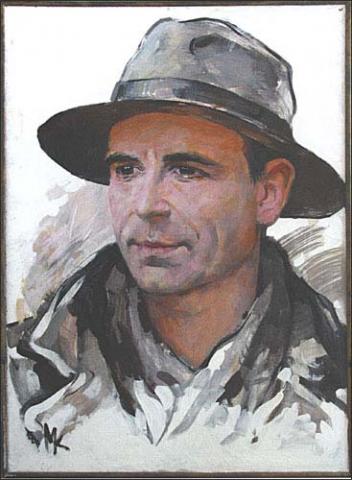 Николай Рубцов
1936-1971
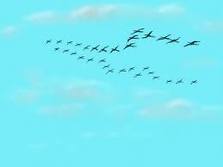 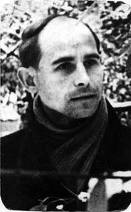 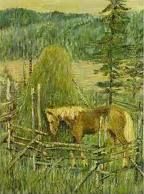 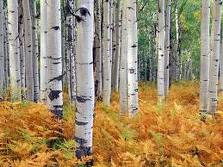 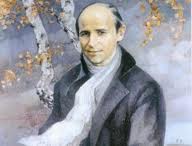 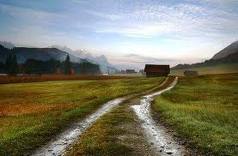 Родные и любимые
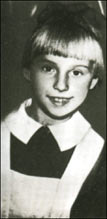 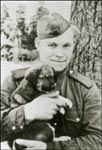 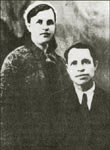 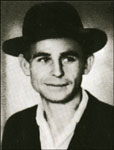 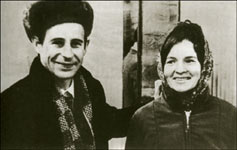 Домик моих родителейЧасто лишал я сна, -Где он опять, не видели?Мать без того больна-В зарослях сада нашегоПрятался я, как мог.Там я тайком выращивалАленький свой цветок...Кстати его, некстати ли,Вырастить все же смог...Нес я за гробом материАленький свой цветок.
Детский дом
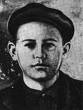 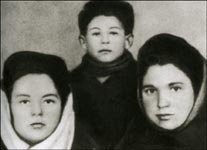 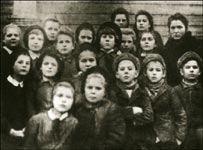 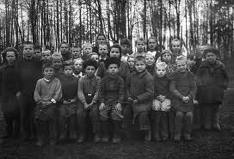 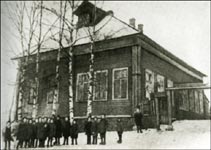 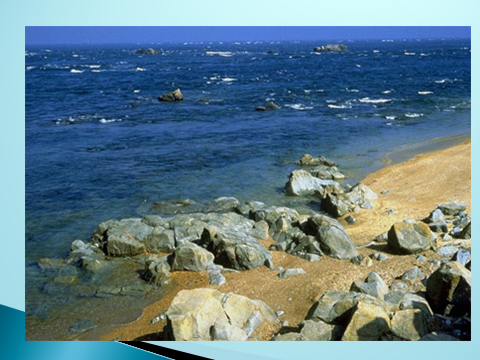 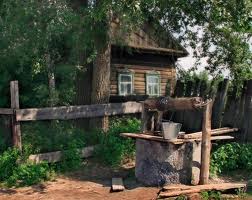 Армейские фото
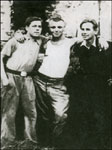 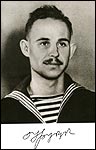 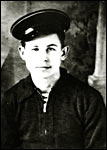 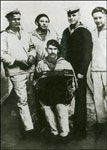 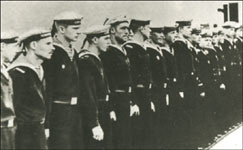 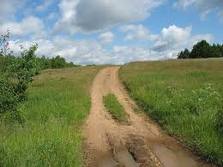 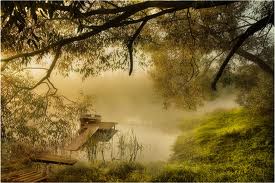 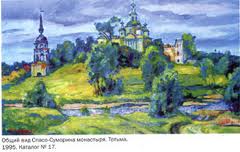 Портрет
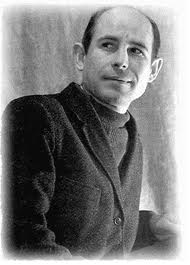 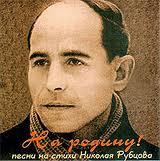 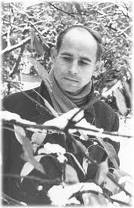 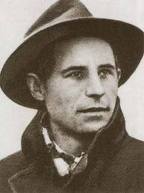 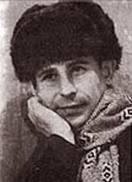 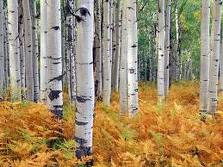 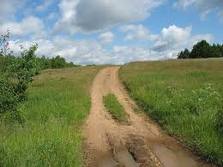 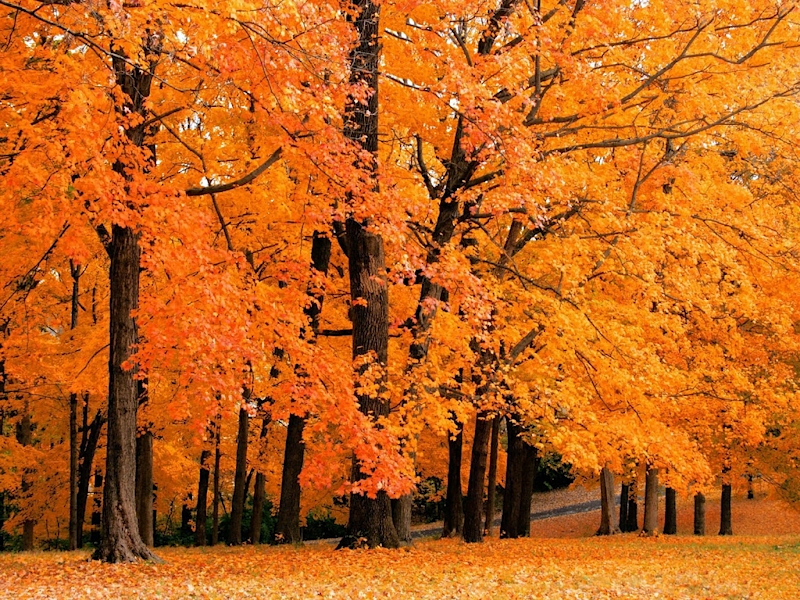 «Зимняя песня»
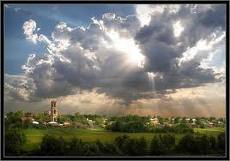 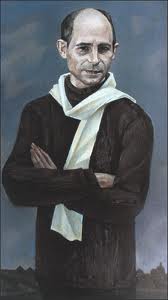 Портрет
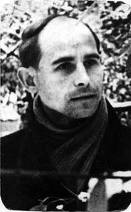 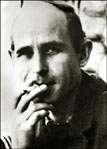 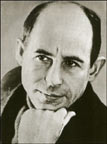 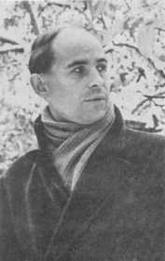 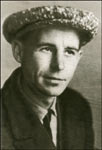 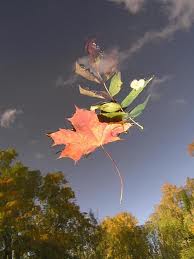 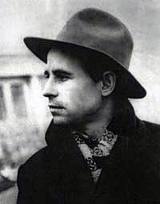 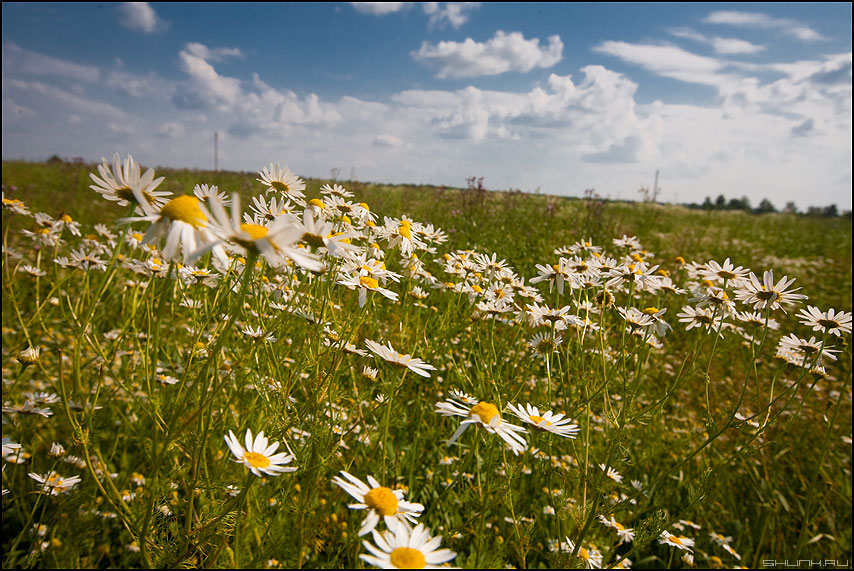 Сборники стихов
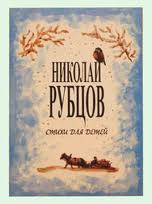 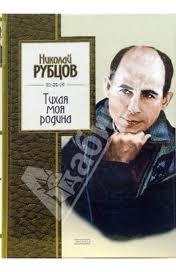 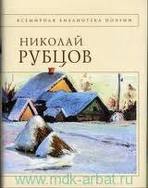 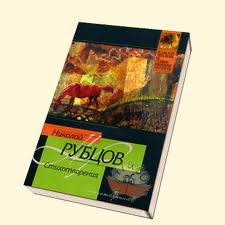 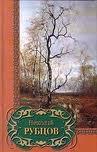 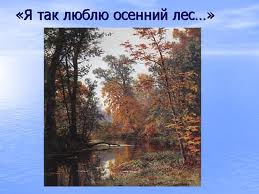 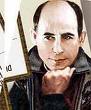 С соратниками по перу
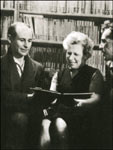 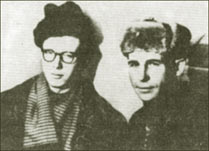 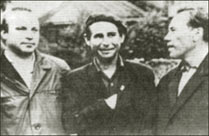 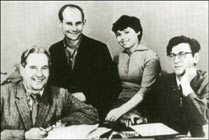 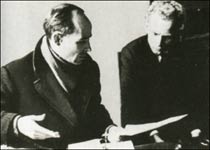 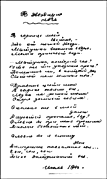 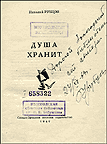 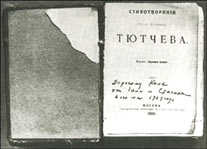 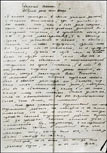 Я переписывать не стану    Из книги Тютчева и Фета,    Я даже слушать перестану    Того же Тютчева и Фета,    И я придумывать не стану    Себя особого, Рубцова,    За это верить перестану    В того же самого Рубцова.    Но я у Тютчева и Фета    Проверю искреннее слово,    Чтоб книгу Тютчева и Фета    Продолжить книгою Рубцова!..
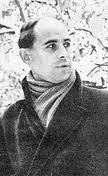 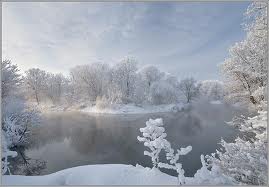 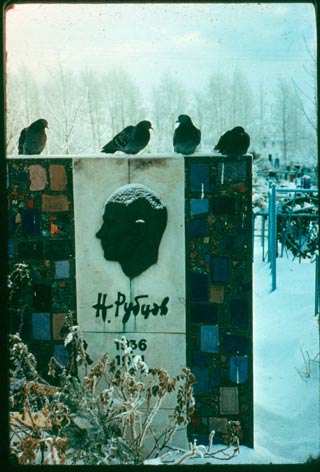 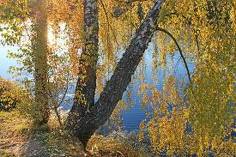 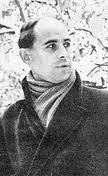 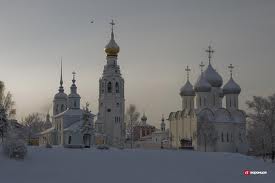 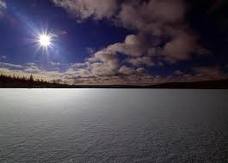 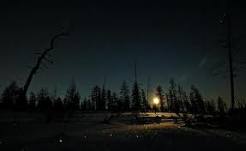 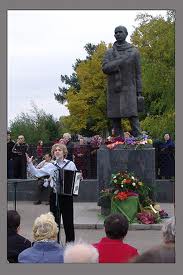 Память о поэте Рубцове
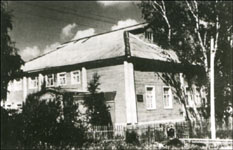 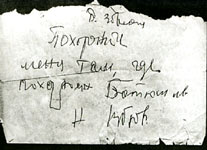